Figure 2 Demonstrating the incidence of an artery found in the safe or inferior triangle at L1–L4.
Pain Med, Volume 17, Issue 1, January 2016, Pages 46–51, https://doi.org/10.1111/pme.12891
The content of this slide may be subject to copyright: please see the slide notes for details.
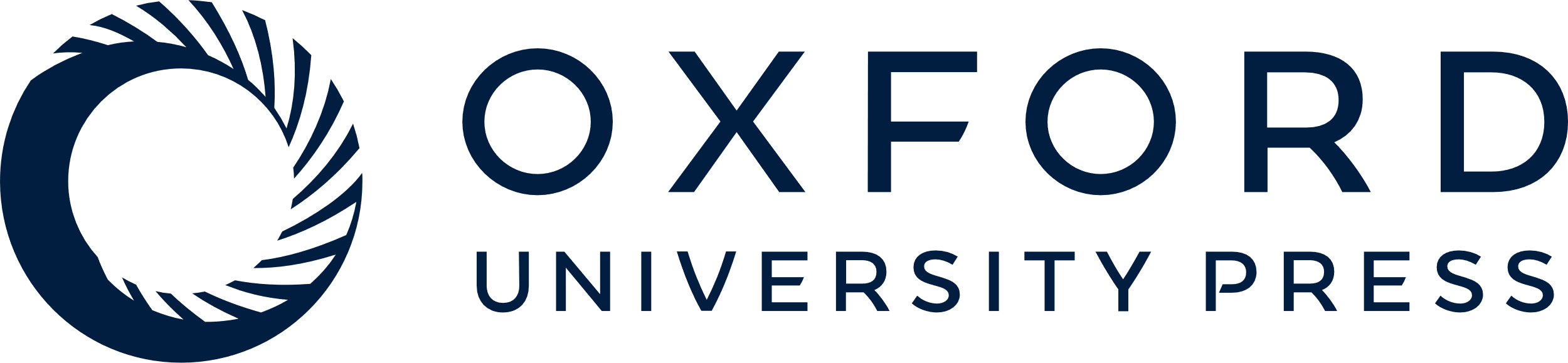 [Speaker Notes: Figure 2 Demonstrating the incidence of an artery found in the safe or inferior triangle at L1–L4.


Unless provided in the caption above, the following copyright applies to the content of this slide: © 2015 American Academy of Pain Medicine. All rights reserved. For permissions, please e-mail: journals.permissions@oup.com]